Systeeminen verkostotyön prosessi
PirSOTE 2021-23
Systeeminen verkostotyön prosessi
Yhteinen toimintamalli Pirkanmaan perhekeskukselle 
Kehikko, jonka avulla on mahdollista suhteuttaa ja vahvistaa nykyisten toimintamallien systeemisyyttä tai ottaa käyttöön uutena toimintamallina
Tarkoituksena ei ole korvata vanhoja kunnissa jo olemassa olevia yhdessä tekemisen toimintamalleja vaan 
Tuodaan uusia elementtejä, joilla pyritään perhekeskuksen keskeisten periaatteiden, systeemisyyden ja sitä kautta laadun ja vaikuttavuuden vahvistamiseen
Pirkanmaan systeeminen verkostotyön prosessi
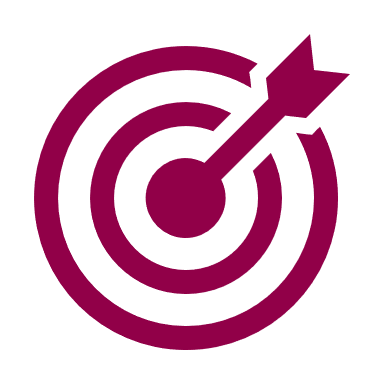 Systeemisen työotteen keskeiset periaatteet:
Dialogisuus ja yhteistoiminnallisuus
Pyrkimys luoda jaettu ymmärrys tilanteesta
Konkreettiset, yhteiset, pienten askelten suunnitelmat
Uteliaisuus ja avoimuus erilaisille tulkinta- ja ratkaisuvaihtoehdoille (ei tiedetä valmiiksi)
Pyrkimys oppia jatkuvasti lisää siitä, miten voidaan olla perheille avuksi
Perheen asiantuntijuuden, historian ja kokemusten huomioiminen
Suhteen luominen lapseen ja perheenjäseniin
Lapselle ja perheelle tärkeiden suhteiden tutkiminen
Arvostus, voimavarakeskeisyys ja toiveikkuus
Periaatteiden toteutumista tuetaan toimintarakenteilla ja käytännöillä
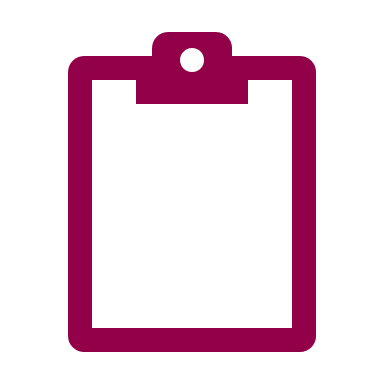 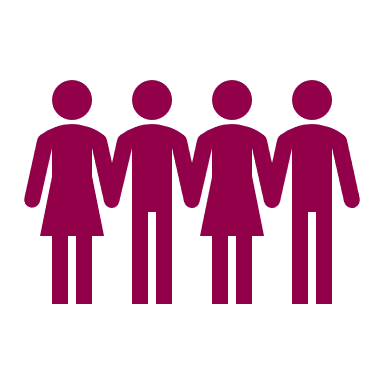 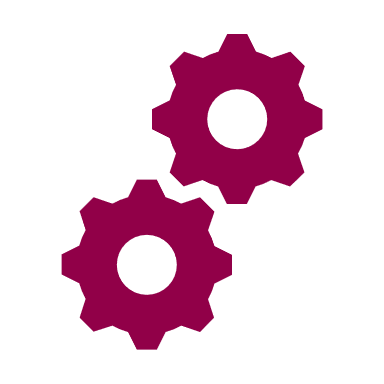 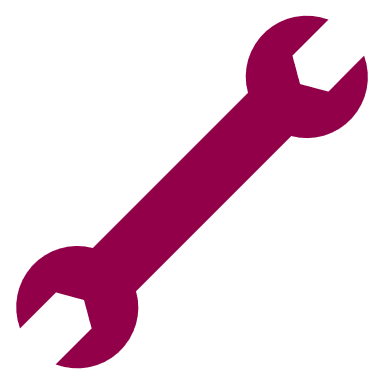 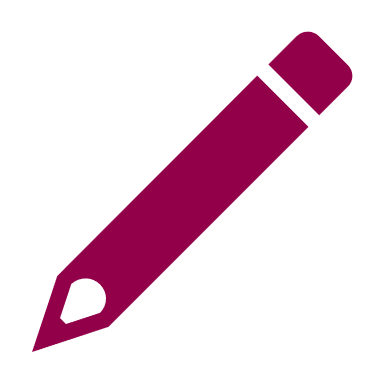 Työkalut:Sukupuu, aikajana, avoin dialogi -menetelmä, arviointimenetelmät, avoin kirjaaminen
2. Valmistautuminen koolle kutsuttavien  kanssa
Tapaamisen ja työmuodon läpikäyminen
Roolit: Puheenjohtaja, kirjaaja,  asiakas, läheisverkosto ja ammattilaisverkosto
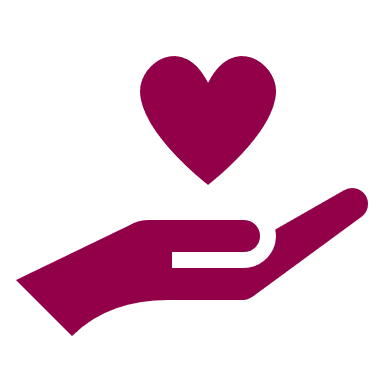 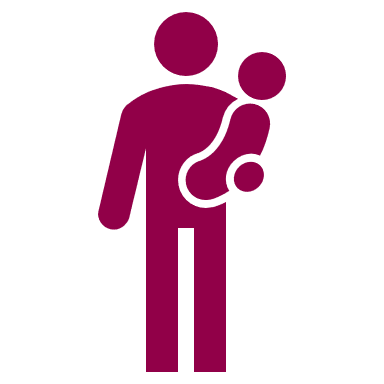 1. Valmistautuminen lapsen ja perheen kanssa
Käsiteltävän tilanteen (ydinasian) ja koolle kutsuttavien määrittely yhdessä sekä työmuodon läpikäyminen
3. Yhteinen työskentely tapaamisessaLäpinäkyvyys, kohtaaminen, sensitiivisyys, lupaa kysyvä työote,  reflektoiva keskustelu ydinasiasta, yhteinen suunnitelma, onnistumisen arviointi yhdessä
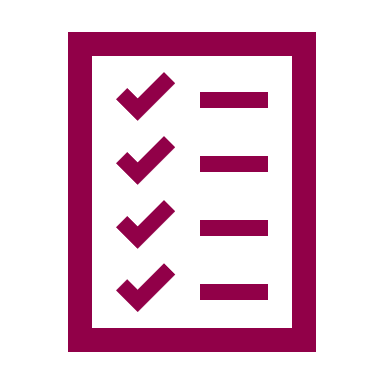 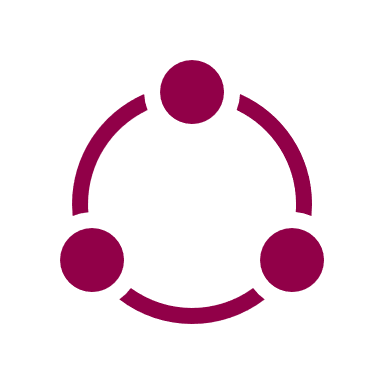 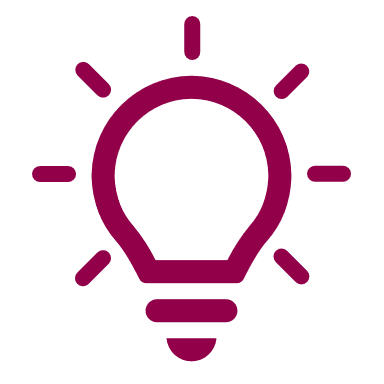 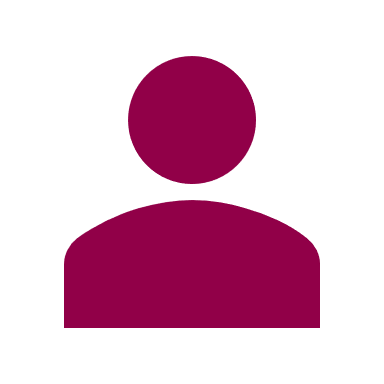 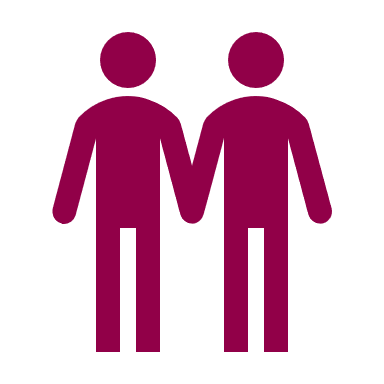 Rakenne: -Hypoteesi-työskentely (mistä tässä on kysymys, juurisyiden tarkastelua)
-Yhteistoiminnallinen auttamiskartta
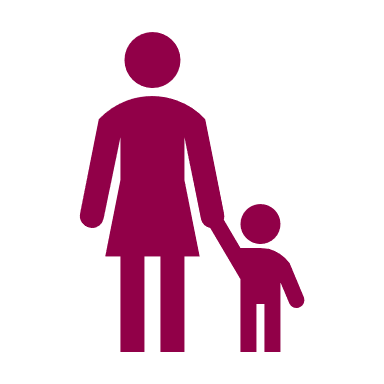 Tunnistetaan asiakkaan tarve monialaiseen työskentelyyn
Ei lähetetä asiakasta eteenpäin, 
kutsutaan asiakkaan kanssa yhdessä määritellyt tarvittavat toimijat koolle asiakkaan kannalta tarkoituksenmukaiseen paikkaan.
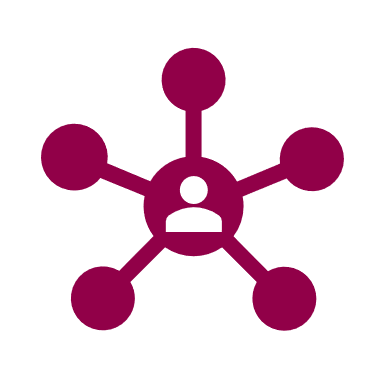 4. Yhteinen työskentely tapaamisen jälkeen
Yhteinen suunnitelman pohjalta pienin askelin ja joustavin työmuodoin (esim. työparityöskentely eri palveluiden välillä
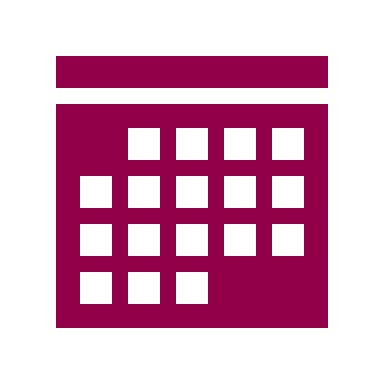 Vastuu koollekutsumisesta
1. työntekijällä, joka havaitsee tarpeen?
2. Koordinaattori?
3. Omatyöntekijä?
Tapaamisten aikataulutus